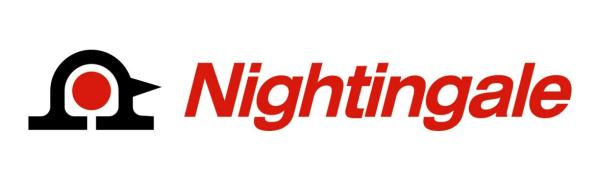 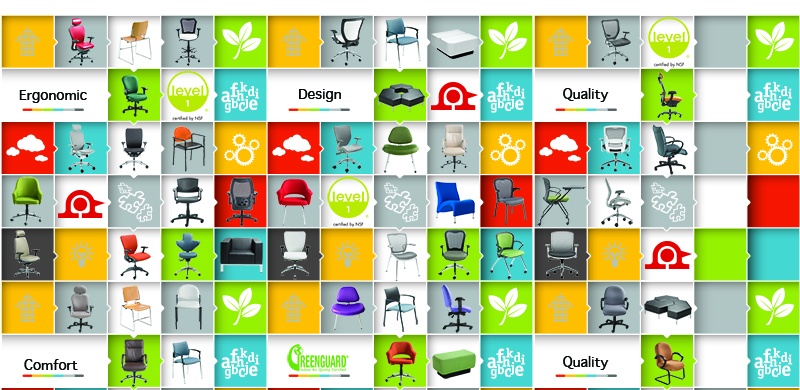 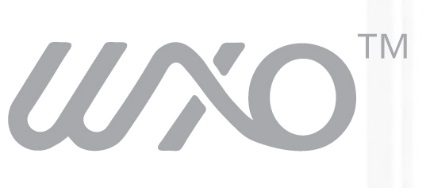 Seating Excellence since 1928
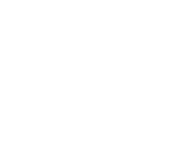 This presentation is confidential and is intended only for the individual named. Disclosing, copying, distributing or taking any action in reliance on the contents of this information is strictly prohibited
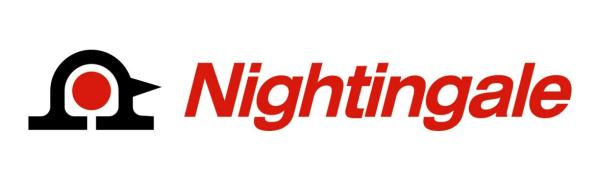 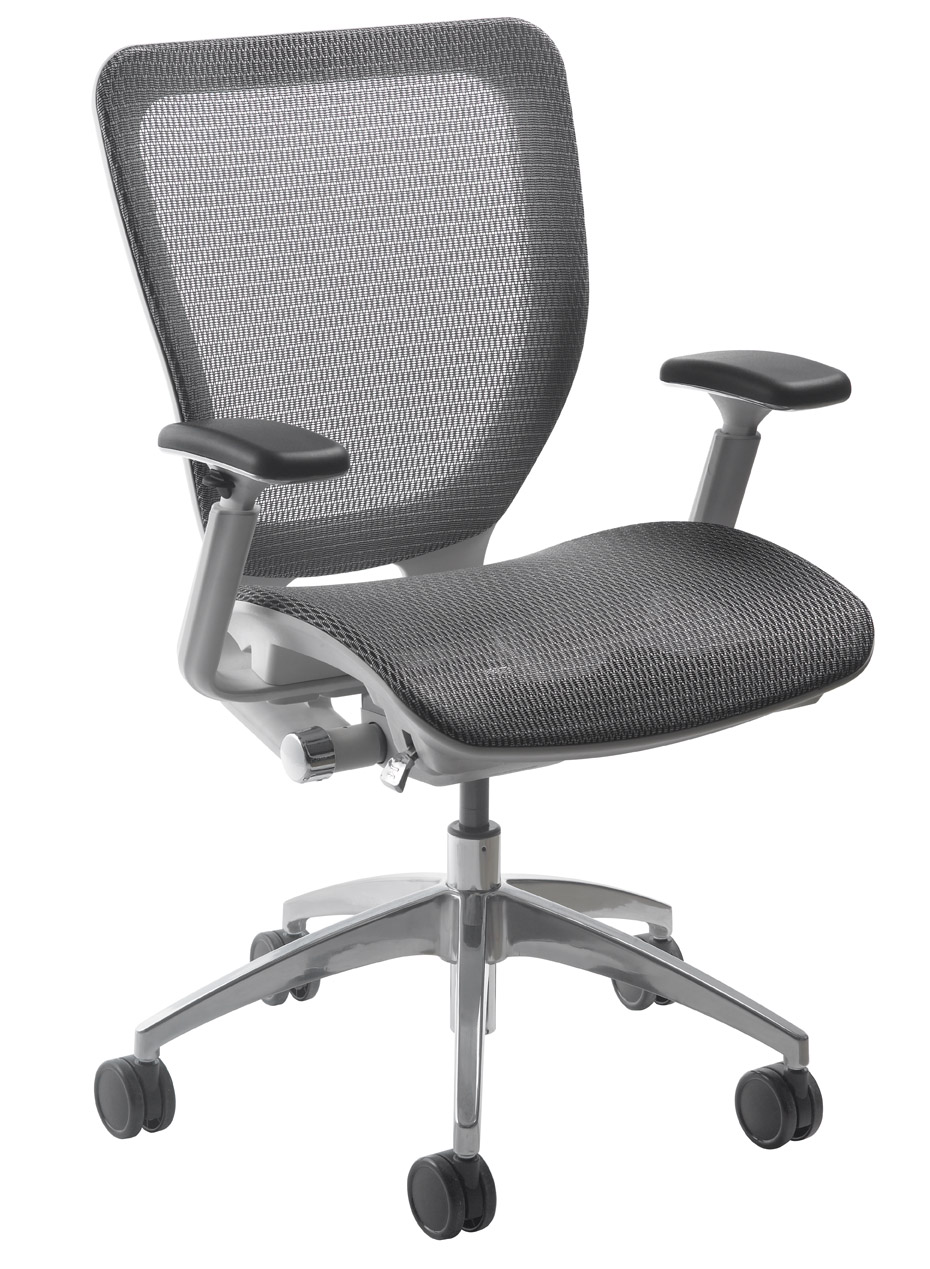 You Never get a Second Chance to make a 
First Impression

Don’t Need One …


Sleek profile with Nightingale’s distinctive signature of ultra-comfort and ergonomic support engineered into 
every movement
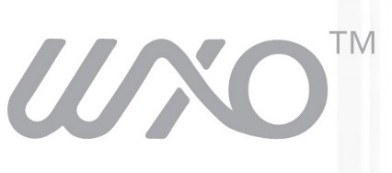 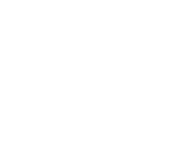 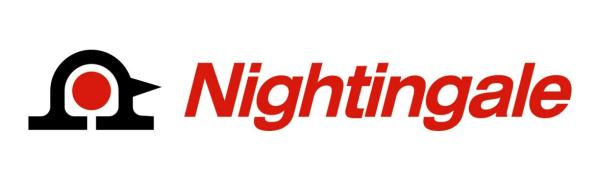 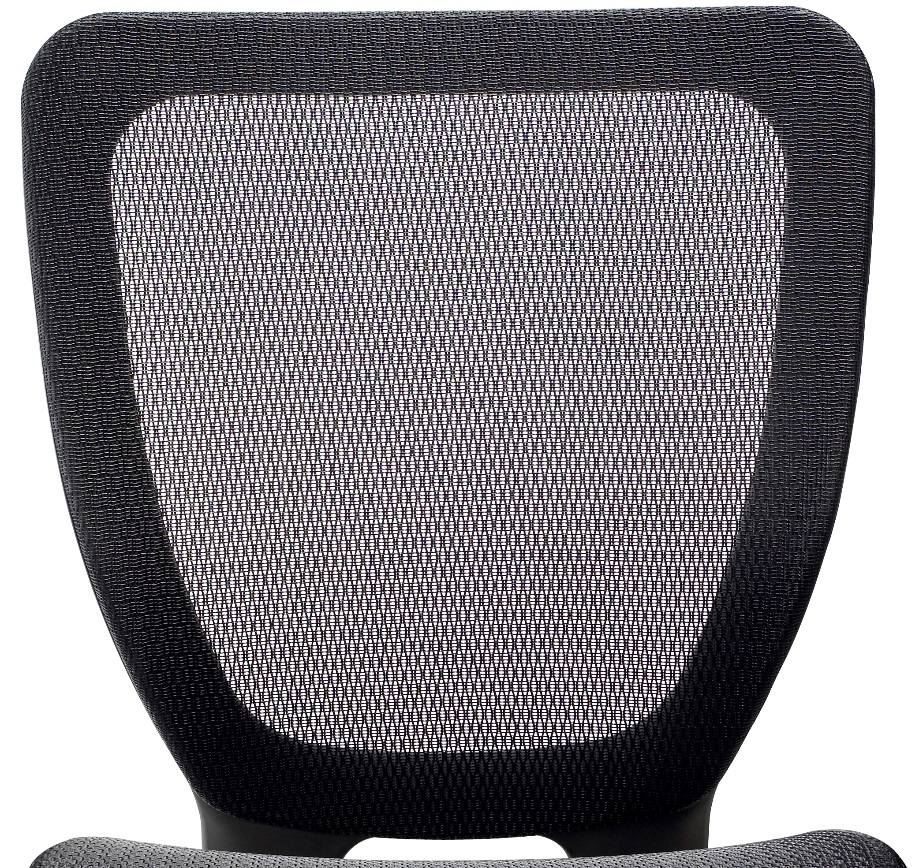 Back

Translucent ABLEX™ patterned weave mesh back and seat provides generous lumbar and 
pelvic support while promoting dynamic 
back and seat 
movement
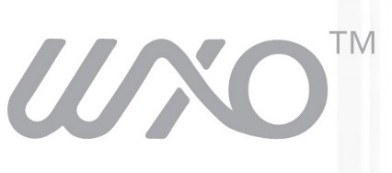 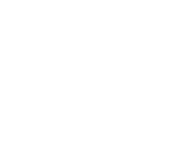 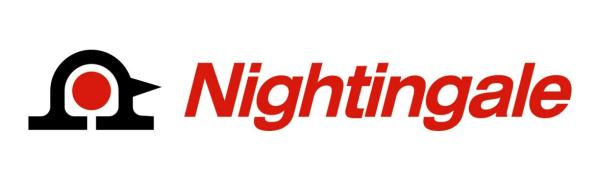 Standard Mesh Seat

Extra wide seat
pan maximizes the
sitting experience
with full seat and
leg support

Translucent ABLEX™ patterned weave
mesh, with memory

Smooth across seat;
no plastic ridges
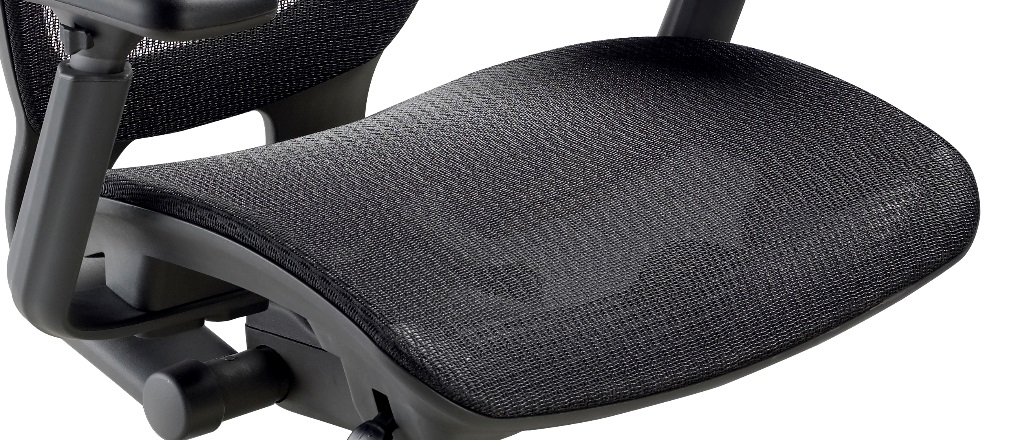 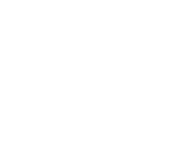 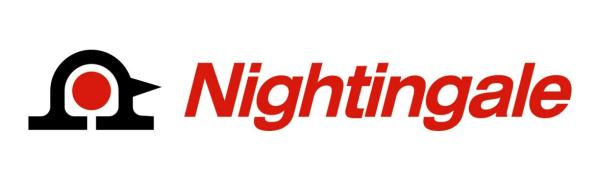 Optional Fabric Seat

Energy absorbing ENERSORB™ seat cushioning conforms to your body and disperses your weight ergonomically to improve blood circulation and relieves pressure
points

Contoured waterfall 
seat design helps to 
reduce sitting fatigue 
and promotes good posture
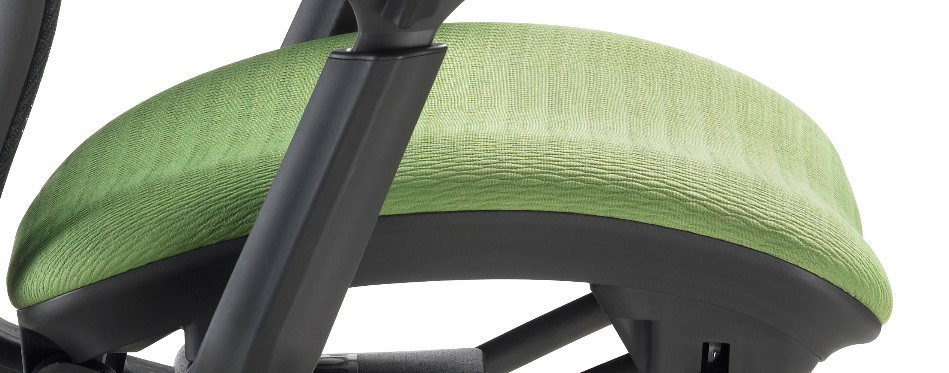 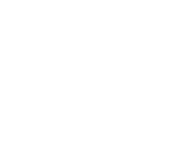 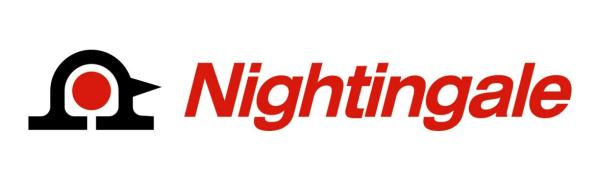 Mech

Synchronous knee-tilt torsion glide 
Mechanism

Direct cable
activated controls

Preset tension

Positive back 
lock release

Pneumatic seat 
height adjustment
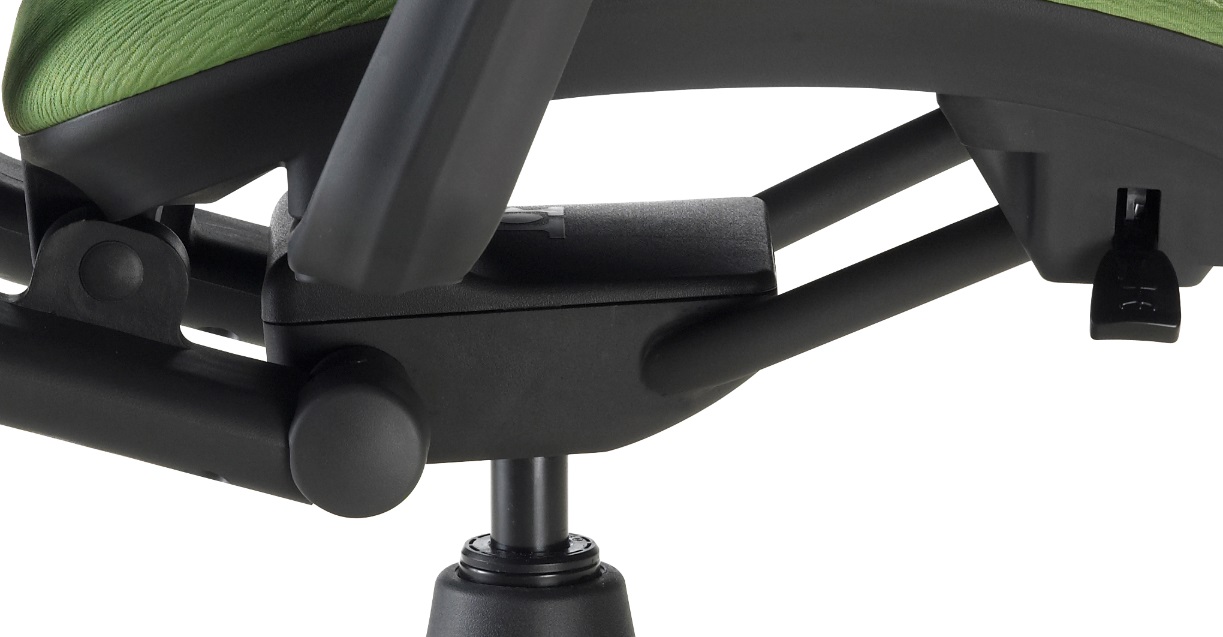 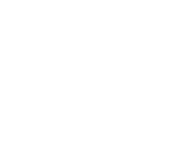 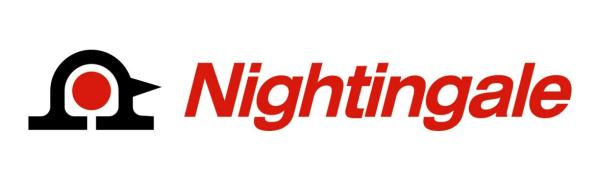 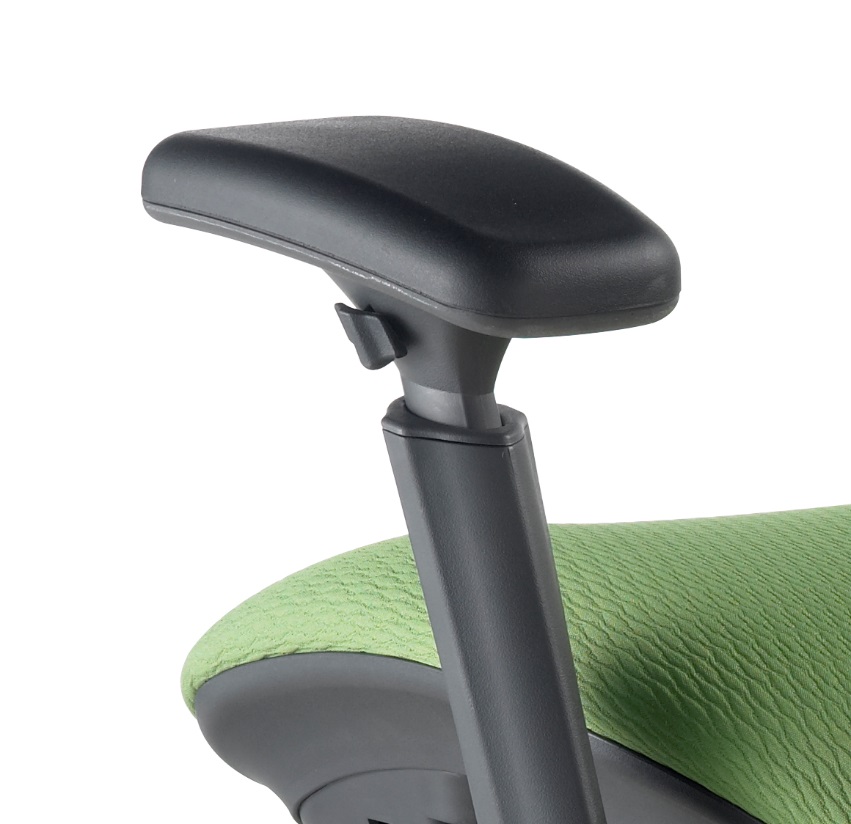 Arm

Easy to use height adjustable arms with lockable, pivoting, polyurethane arm pads
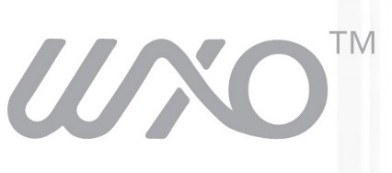 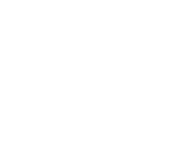 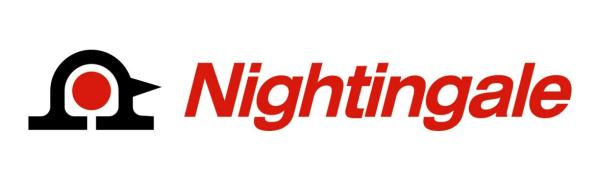 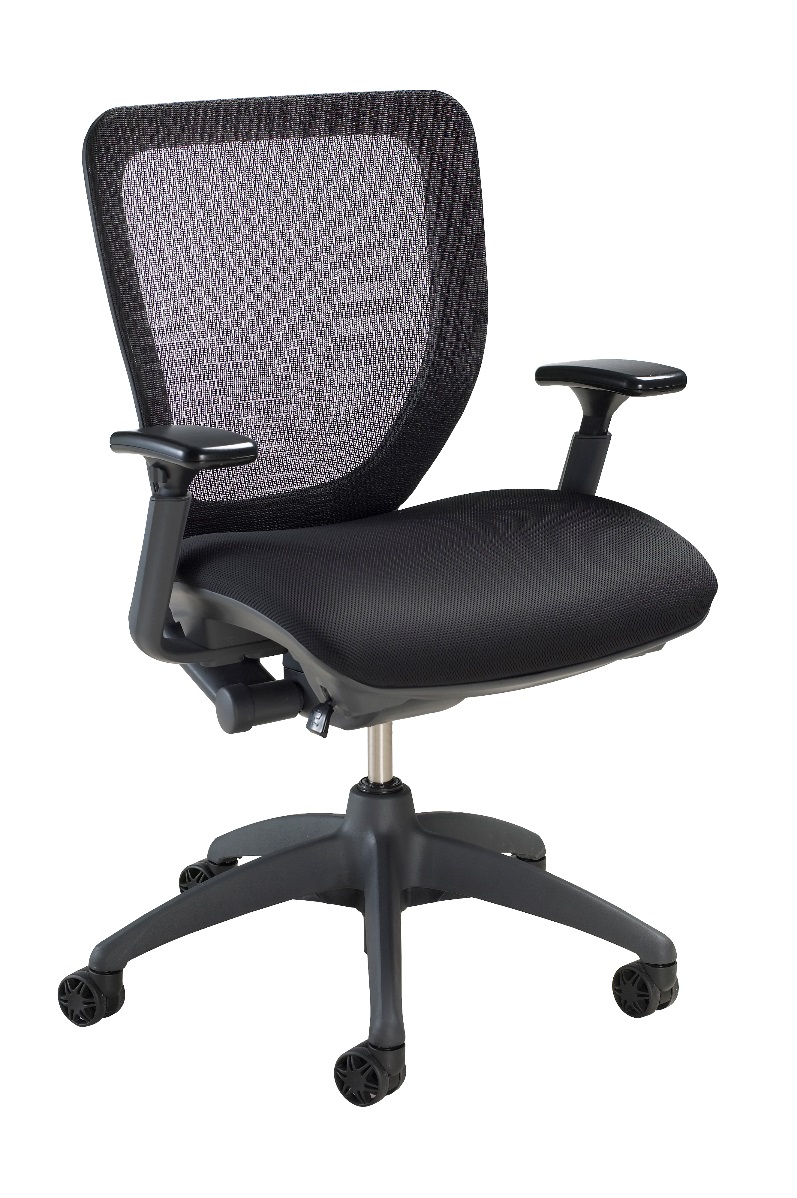 Finish

Frame finished in 
graphite; enhancing
the overall visual with
a contemporary finish
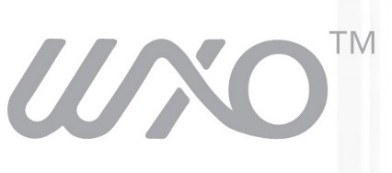 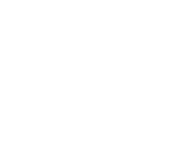 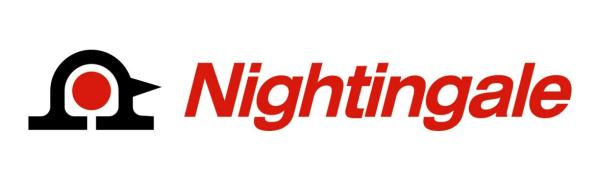 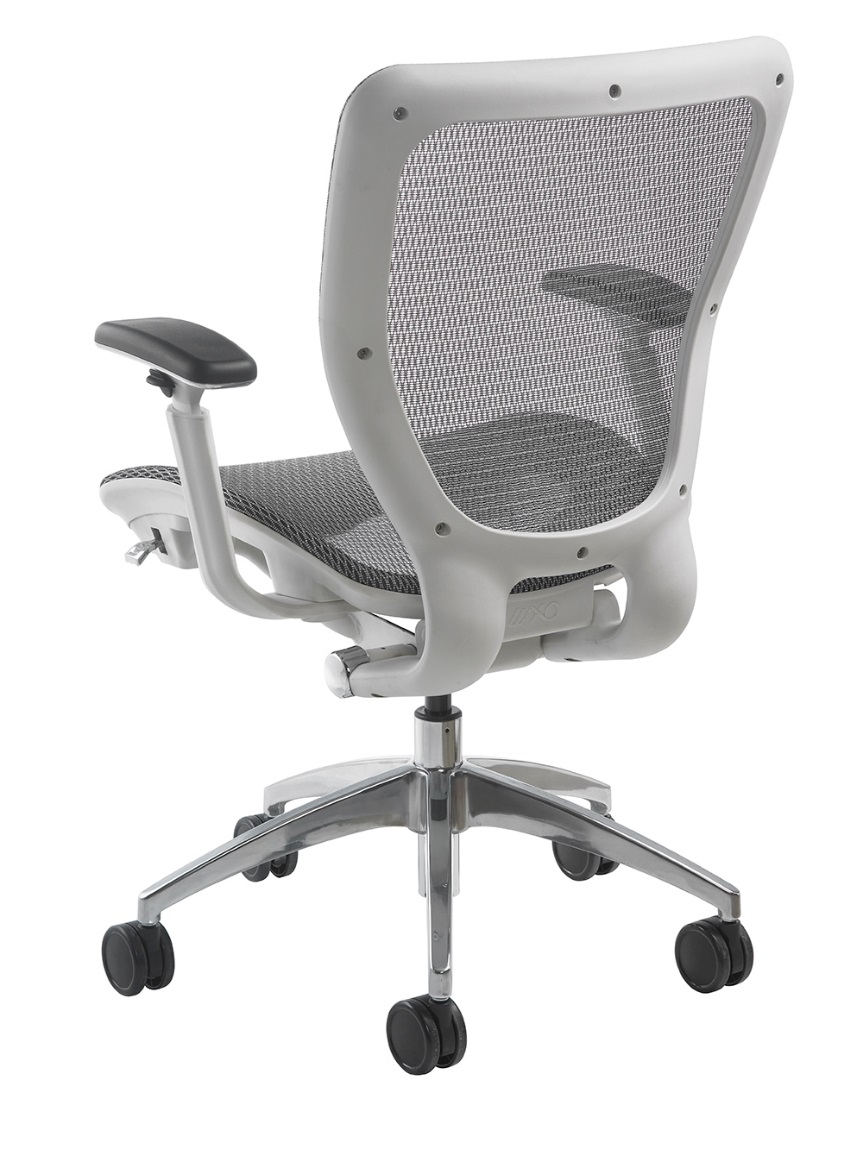 Options

Silver Mesh Back + Seat

Soft Tile Casters 2“

Chrome Finish

California Fire Code #133

White Frame WH (Standard with silver mesh and polished
aluminum base)

3" Carpet Casters
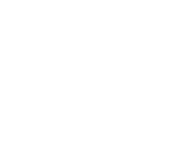 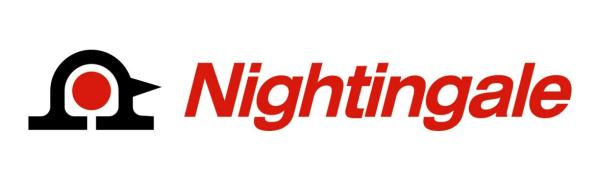 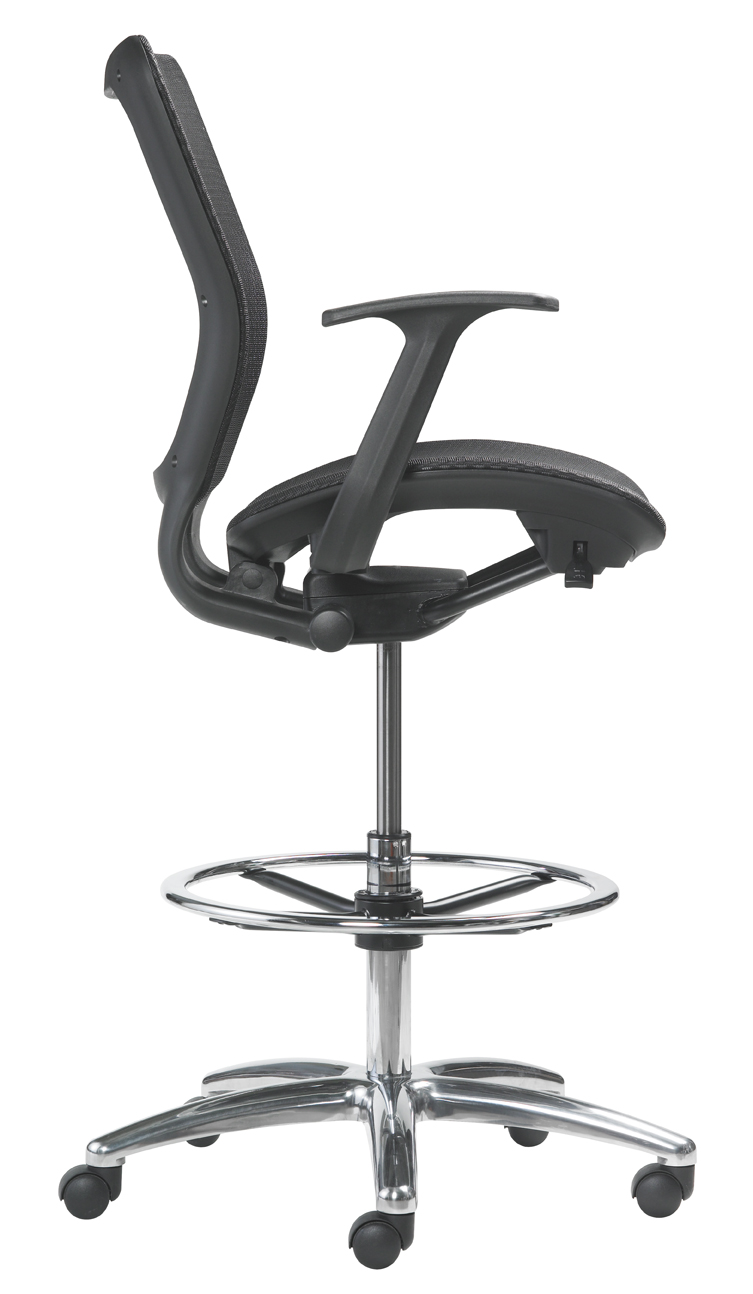 Drafting Stool

Seat height
of 24"-34"
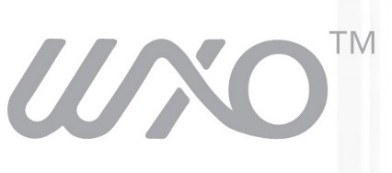 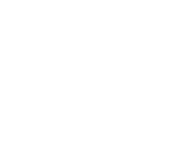 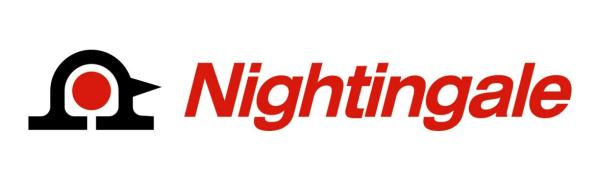 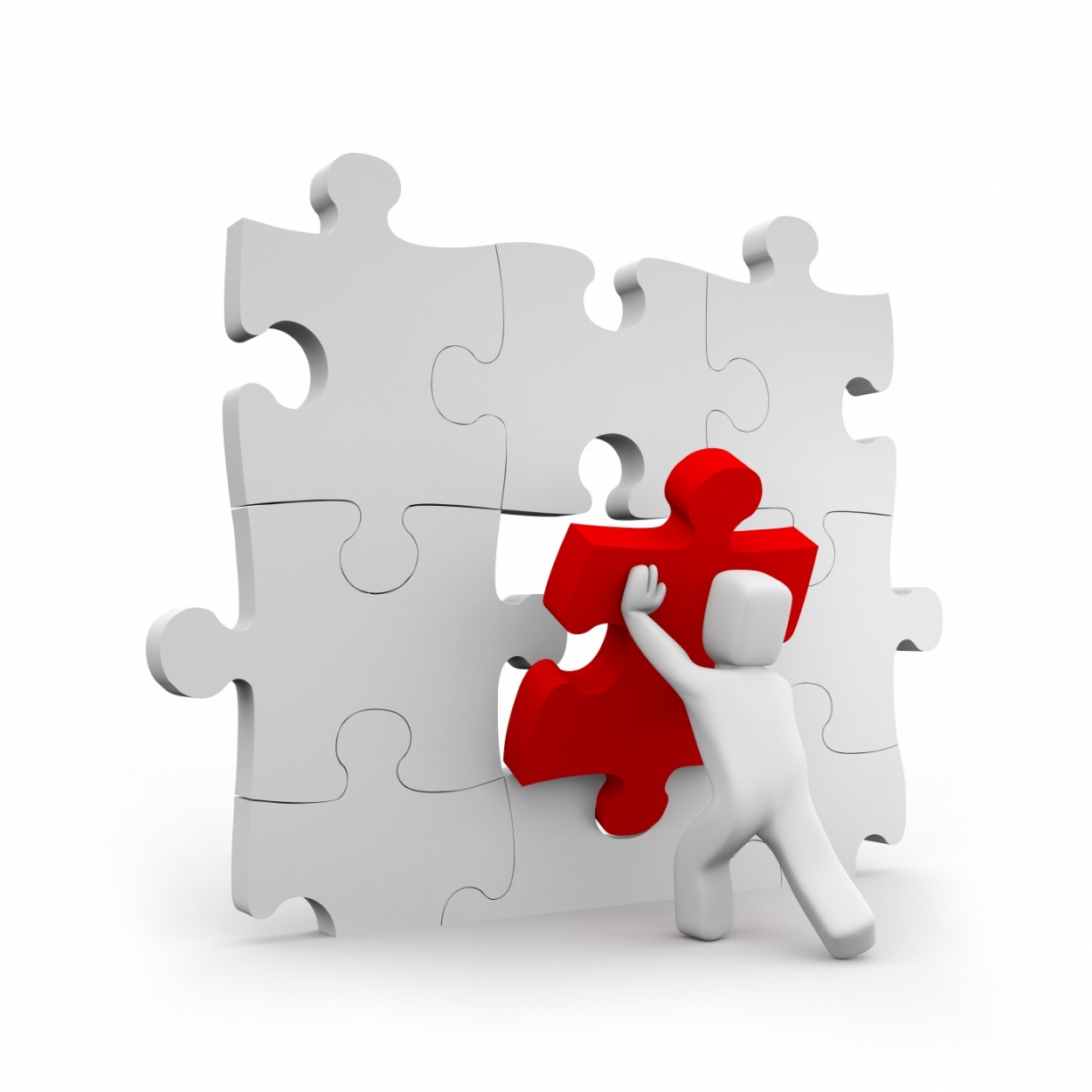 Applications

Aeron comparable

Task

Boardroom

Standards

Ergonomic Assessment


Drafting Stool :

Bank teller

Library

Factory
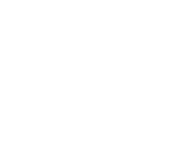 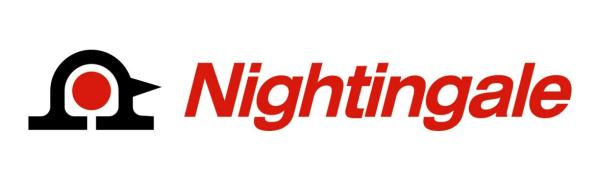 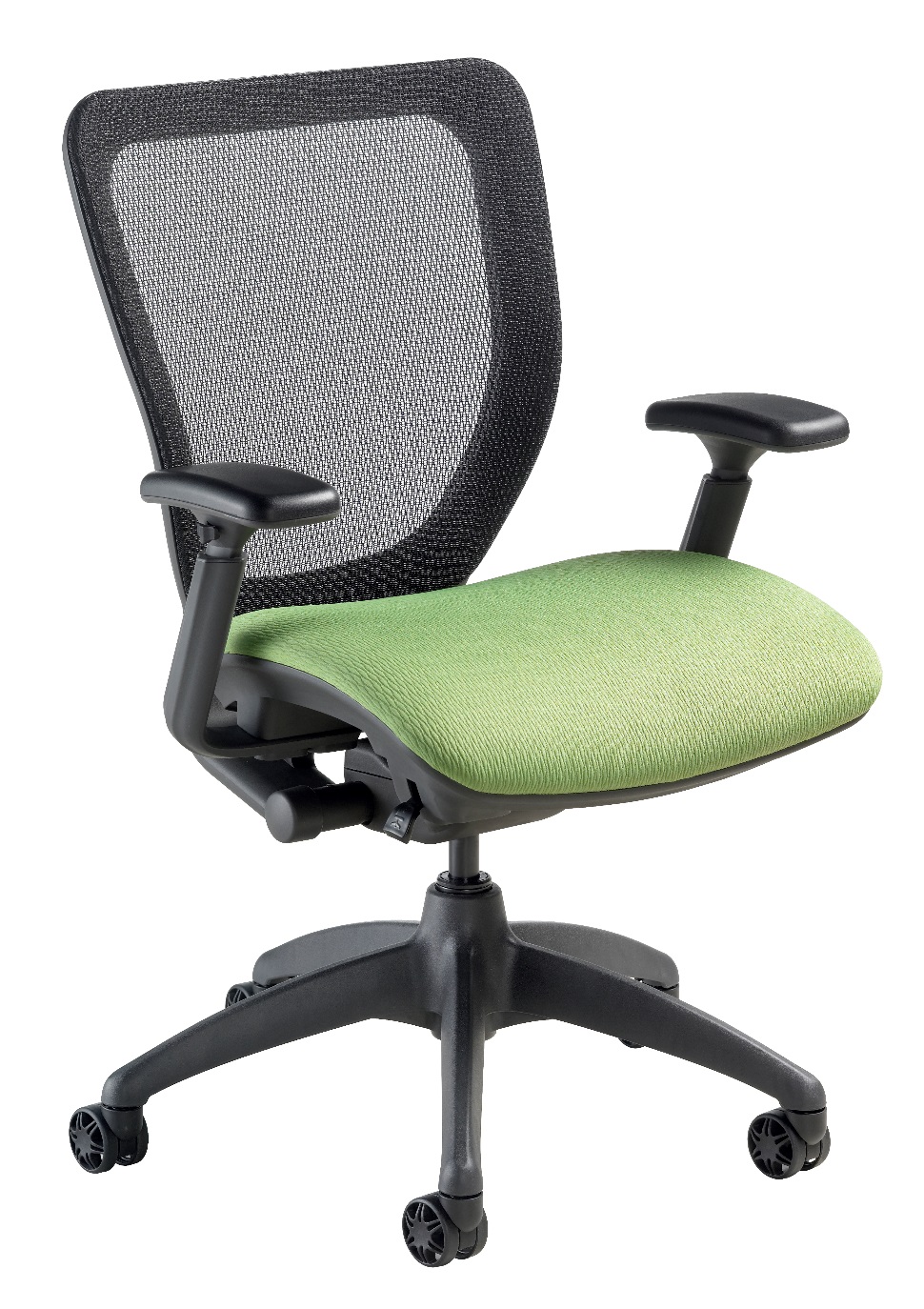 Level 1 e3 Certified



GREENGUARD Children & School and Indoor Air Quality Certified



Nightingale is a 100% waste 
free facility; powered by 
Solar & Wind
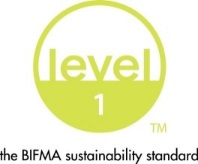 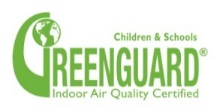 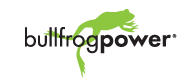 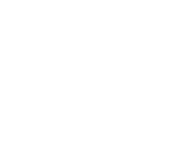 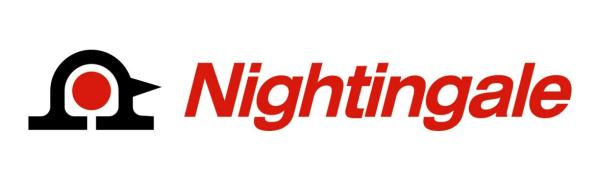 Rating & Warranty

Rated for users up to 300 pounds, for a 40 hour work week

Lifetime Limited: All non-moving  metal parts. 
	
10 Years: Frame & Parts

5 Years: Upholsteries
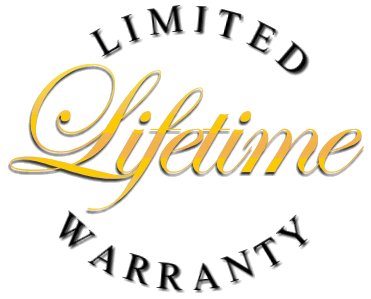 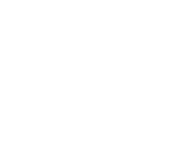 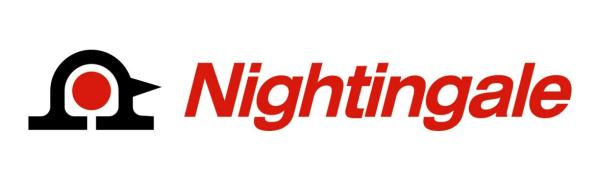 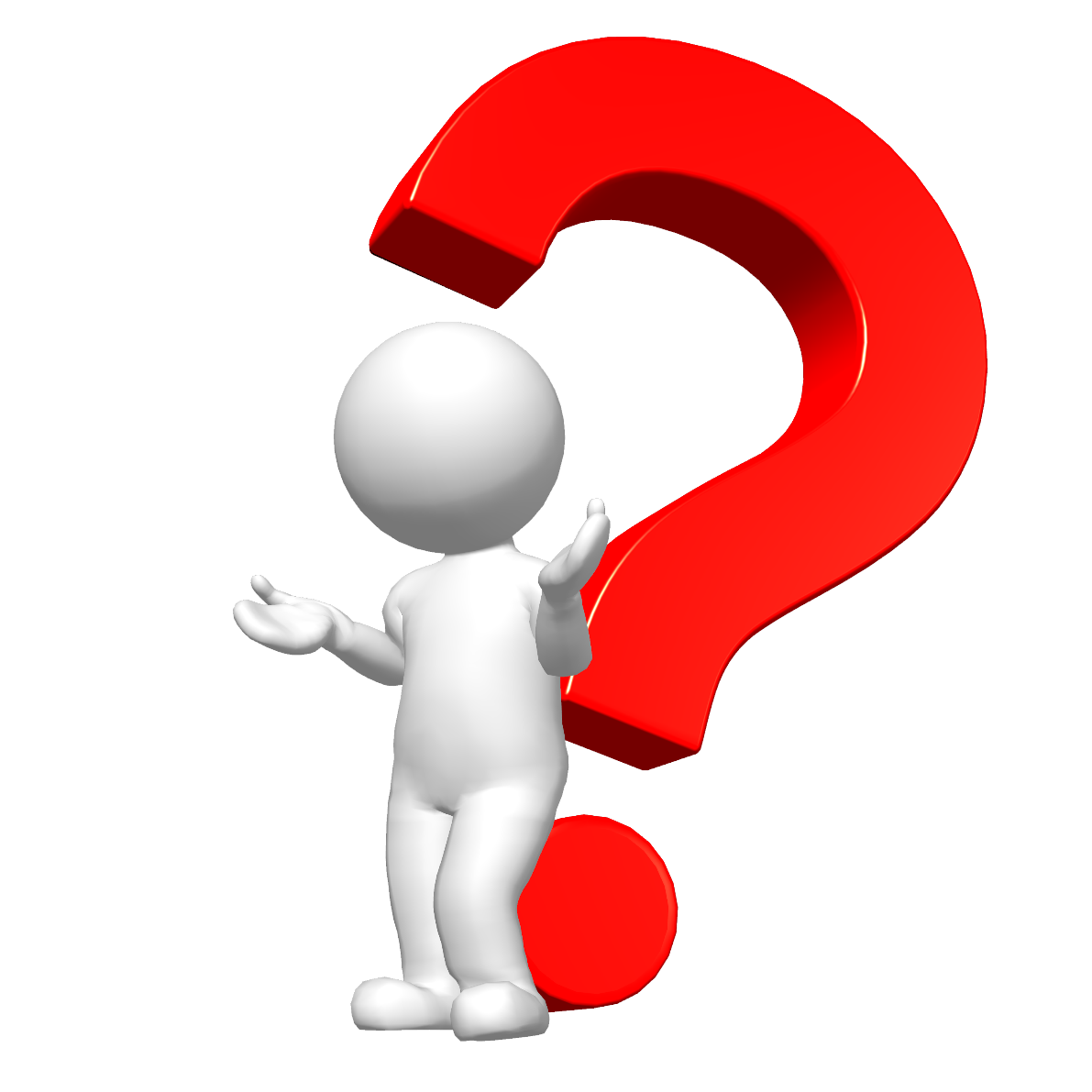 Any Questions ?
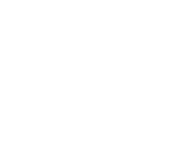 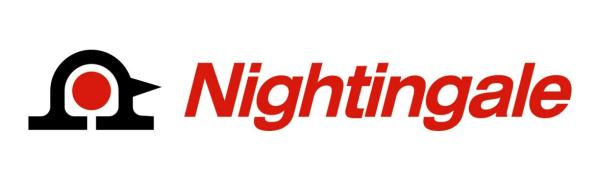 Mark Francis
Learning & Development Manager
Nightingale University 

 905.896.3434
800.363.8954
 Ext 204 

mfrancis@nightingalechairs.com

www.nightingalechairs.com
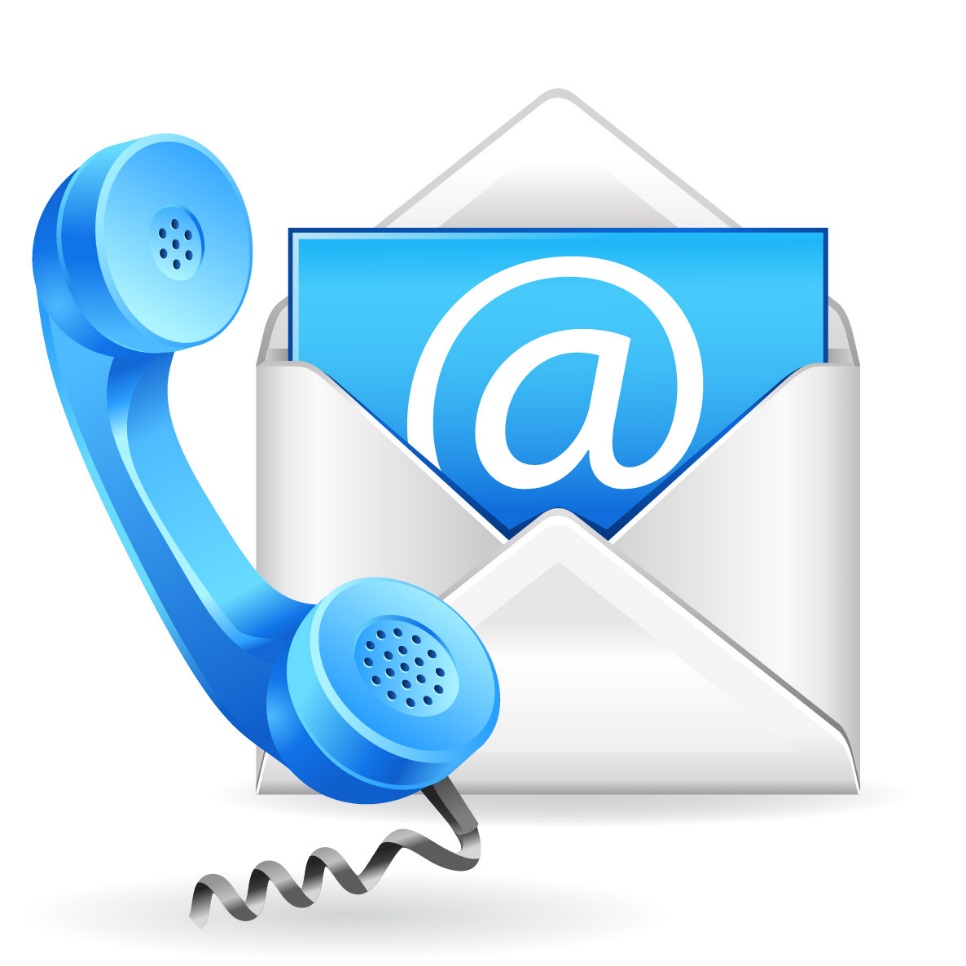